Technik ekonomista dla kogo?
Zawód technik ekonomista należy do grupy zawodów, w których bardzo ważne są relacje między ludźmi.
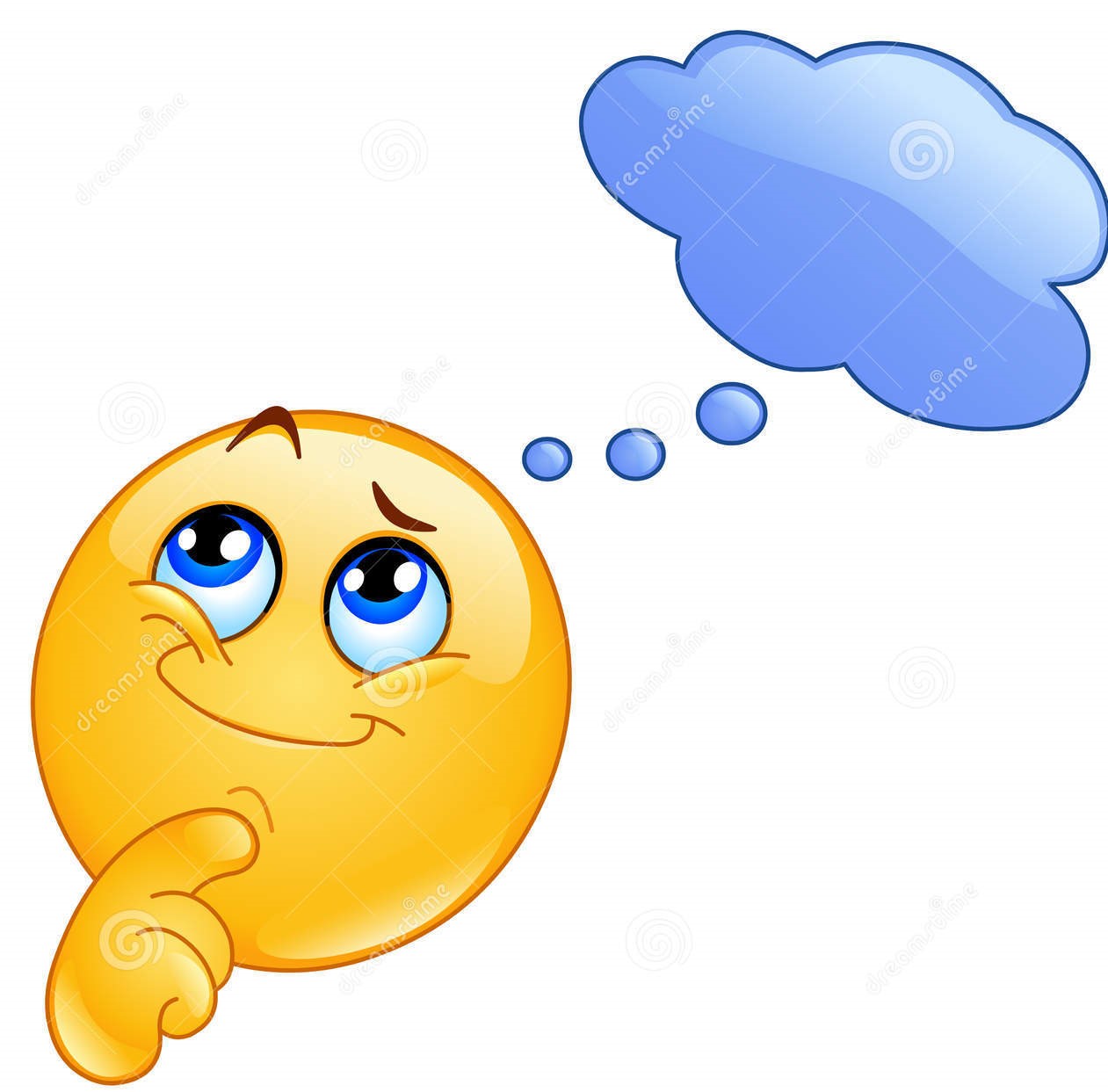 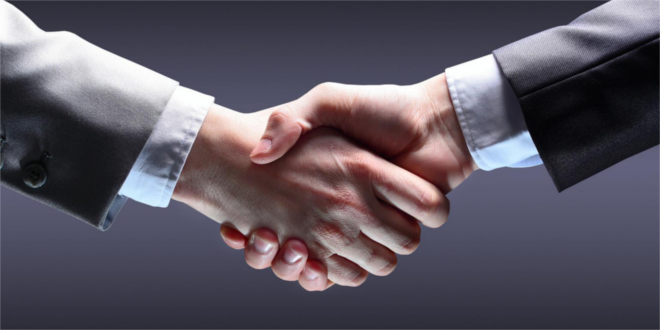 Jaka jest specyfikacja środowiska pracy technika ekonomisty?praca ekonomisty jest typową pracą biurową, w której większość czasu spędza się za biurkiem lub przed komputerem praca ma głównie charakter indywidualny i samodzielny, wymaga jednak kontaktu z klientami i współpracownikami.
Czym zajmuje się technik ekonomista?
Zadania zawodowe:
prowadzenie oraz planowanie działalności gospodarczej,
opracowywanie oraz wykonywanie analiz finansowych , 
prowadzenie rozliczeń podatkowych,     
prowadzenie spraw kadrowo-płacowych,
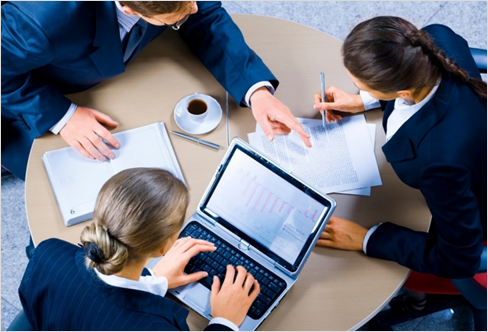 Możliwości zatrudnienia:

 firmy produkcyjne          handlowe i usługowe
	biura księgowe	        towarzystwa ubezpieczeniowe
urzędy administracji                         biura maklerskie
 stowarzyszenia i fundacje
urzędy skarbowe                         sekretariaty 
własna firma
Prace powierzane ekonomiście:
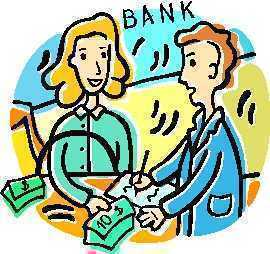 prowadzeniem gospodarki materiałowej, sekretariatu, rozliczeń z kontrahentami                          i instytucjami, w tym również z tytułu podatków,
fakturowaniem transakcji 
w komórkach:
kadrowo-płacowych 
finansowo-księgowych, 
marketingu, 
reklamy, 
rekrutacji pracowników, 
sprzedaży.
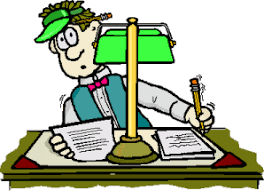 Dokonaj najlepszego wyboru
TECHNIK EKONOMISta                    to właśnie TY
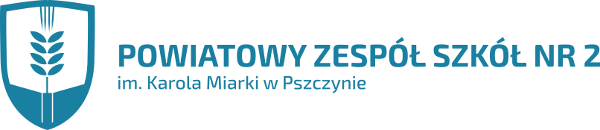